ໂຄງຮ່າງ​ແຜນ​ດຳ​ເນີນ​ງານ​ການ​ຮຽນ​ຮູ້​ຕະຫຼອດ​ຊີ​ວິດ
ນຳ​ສະ​ເໜີ​ໂດຍ: ຄຳ​ພູ ເພັງ​ສະ​ຫວັນ ວິ​ຊາ​ການ​ກົມການ​ສຶກ​ສາ​ນອກ​ໂຮງ​ຮຽນ
ພື້​ນ​ຖານ​ບ່ອນ​ອິງ
ດຳ​ລັດ​ວ່າ​ດ້ວຍ​ການ​ຮຽ​ນຮູ້​ຕະຫຼອດ​ຊີ​ວິດ ຂອງ ສ​ປ​ປ ລາວ ສະ​ບັບ​ເລກ​ທີ 208/ລບ, ລົງ​ວັນ​ທີ 03/03/2020.
ແຜນ​ພັດ​ທະ​ນາຂະ​ແໜງ​ການ​ສຶກ​ສາ ແລະ ກິ​ລາ 5 ປີ ຄັ້ງ​ທີ IX (2021-2025)
ເປົ້າ​ໝາຍການ​ພັດ​ທະ​ນາ​ແບບ​ຍືນ​ຍົງ, ເປົ້າໝາຍ​ທີ 4 (SDGs) ຮອດ​ປີ 2030.
ບັນ​ດາ​ເອ​ກະ​ສານ​ນະ​ໂຍ​ບາຍ​ກ່ຽວ​ກັບ​ການ​ຮຽນ​ຮູ້​ຕະຫຼອດ​ຊີ​ວິດ​ຂອງ​ສາ​ກົນ.
ບັນ​ດາ​ເອ​ກະ​ສານ​ແຜ​ນ​ງານ​ຕ່າງໆ ​ທີ່​ກ່ຽວ​ຂ້ອງ ​ຂອງ​ຂະແໜງ​ການ​ສຶກ​ສາ ແລະ ກິ​ລາ.
(ຍຸດ​ທະ​ສາດ​ການ​ພັດ​ທະ​ນາ​ຊັບ​ພະ​ຍາ​ກອນ​ມະ​ນຸດ, ແຜນດ​ຳ​ເນີນ​ງານ​ເພື່ອ​ຄວາມ​ສະ​ເໝີ​ພາບ​ຍິງ​-ຊາຍ ແລະ ວຽກ​ງານ​ແມ່ ແລະ ເດັກ, ແຜນ​ປະ​ຕິ​ບັດ​ງານ​ແຫ່ງ​ຊາດ ​ດ້ານ​ໂພ​ຊະ​ນາ​ການ…)
ເຫດ​ຜົນ ແລະ ຄວາ​ມ​ຈຳ​ເປັນ​ ທີ່​ຕ້ອງ​ໄດ້​ສ້າງ​ແຜນ​ດຳ​ເນີນ​ງານ​
​ເພື່ອຜັນຂະຫຍາຍດຳລັດການຮຽນຮູ້ຕະຫຼອດຊີວິດ ອອກເປັນແຜນດຳ​ເນີນງານ ຫຼື ແຜນປະຕິບັດງານ ທີ່ສອດຄ່ອງກັບຂອບແຜນ​ພັດ​ທະ​ນາ ຂອງຂະແໜງການສຶກສາ ແລະ ກິລາ.
ເພື່ອ​ໃຊ້​ເປັນ​ແນວ​ທາງ​ໃນ​ການ​ສົ່ງ​ເສີມ ແລະ ພັດ​ທະ​ນາ​ການ​ຮຽນ​ຮູ້​ຕະຫຼອ​ດຊີ​ວິດ ຢູ່​ໃນ ສ​ປ​ປ ລາວ.
ໃຫ້​ເປັນ​ເຄື່ອງ​ມື ຫຼື ເປັນ​ບ່ອນ​ອີງ​ໃຫ້ ແຕ່​ລະ​ກະ​ຊວງ ຫຼື ຂະ​ແໜງ​ການ​ກ່ຽວ​ຂ້ອງ ໃນ​ການ​ວາງ​ແຜນ​​ພັດ​ທະ​ນາ​ການ​ຮຽນ​ຮູ້​ຕະຫຼອດ​ຊີ​ວິດ​ຂອງ​ພາກ​ສ່ວນ​ຕົນ.
ເພື່ອ​ຮັບ​ປະ​ກັນ​ວ່າ​ທຸກ​ຮູບ​ແບບ​ການ​ຮຽນ​ຮູ້ ແລະ ການ​ສຶກ​ສາ ໄດ້​ຖຶກ​ສົ່ງ​ເສີມ​ ໄປ​ຕາມ​ຂອບ​ວຸດ​ທິ​ການ​ສຶກ​ສາ​ແຫ່ງ​ຊາດ​ທິ​ກຳ​ນົດ.
ເພື່ອ​ຮັບ​ປະ​ກັນ​ວ່າ​ທ​ຸກ​ກຸ່ມ​ຄົນໃນ​ທົ່ວ​ສັງ​ຄົມ ຈະ​ບໍ່​ຖຶກ​ປະ​ປ່ອຍ​ໄວ​ເບື້ອງຫຼັງ.
ສະ​ພາບ​ບັນ​ຫາ ແລະ ສິ່ງ​ທ້າ​ທາຍ ໃນ​ການ​ພັດ​ທະ​ນາ LLL
ດ້ານ​ທັດ​ສະ​ນາ ແລະ ຄວາມ​ເຂົ້າ​ໃຈ​ຂອງ​ສັງ​ຄົມ
ການຮຽນຮູ້ຕະຫຼອດຊີວິດ ຍັງບໍ່ທັນເປັນທີ່ເຂົ້າໃຈ ແລະ ຖຶກຍອມຮັບ​ໃນ​ທົ່ວ​ສັງ​ຄົມ.
ຄວາມຮັບຮູ້ ແລະ ຄວາມເຂົ້າໃຈ ຕໍ່​ກັບຮູບແບບ ຫຼື ວິທີການ ຂອງການຮຽນຮູ້ຕະຫຼອດຊີວິດ ​ຍັງ​ຖື​ວ່າ​ເປັນ​ພຽງ​ແຕ່​ລັກ​ສະ​ນະທິດສະດີ ເທົ່ານັ້ນ.  ການປະຕິບັດຕົວຈິງຍັງບໍ່ທັນ​ເປັນ​ຮູບ​ປະ​ທຳ​ເທົ່າ​ທີ່​ຄວນ.
ການຮຽນຮູ້ຕະຫຼອດຊີວິດ ແມ່ນຍຶດຖືວ່າເປັນການສຶກສາຜູ້ໃຫຍ່, ເປັນວຽກ​ການສຶກສາສຳລັບນອກໂຮງຮຽນ ແລະ ມີໄວ້ສຳລັບກຸ່ມເປົ້າໝາຍທີ່ປະລະການຮຽນ ຫຼື ພາດໂອກາດເທົ່ານັ້ນ (​ບາງ​ທັດ​ສະ​ນະ​ຈາກ​ເບື່ອງ​ຂອງ​ສຶກ​ສາ​)
ການຮຽນຮູ້ຕະຫຼອດຊີວິດ ຍັງຖືກຄິດວ່າ ຫຼື ເຂົ້າໃຈວ່າເປັນວຽກງານຂອງສະເພາະແຕ່ຂະແໜງການສຶກສາພຽງຢ່າງດຽວ (ບາງ​ທັດ​ສະ​ນະ​ຈາກພາຍນອກ​)
​ດ້ານນະໂຍບາຍ ແລະ ການຄຸ້ມຄອງ
ຍັງ​ບໍ່​ທັນ​ມີ​ແຜນ​ດຳ​ເນີນ​ງານ ຫຼື ແຜນ​ຍຸດ​ທະ​ສາດ ທີ່​ຊັດ​ເຈນ ສຳ​ລັບ​ວຽກ LLL.
ດ້ານ​​ນະ​ໂຍ​ບາຍ ການ​ສົ່ງ​ເສີມ​ການ​ສຶກ​ສາ ແລ້ວ​ສ່ວນ​ໃຫຍ່​ຍັງ​ເນັ້ນ​ໃສ່​ແຕ່ ການ​ສຶກ​ສາ​ໃນ ແລະ ນອກ​ໂຮງ​ຮຽນ ເປັນຫຼັກ (ອາດ​ເພາະ​ຍັງ​ບໍ່​ມີ​ແຜນ​ງານ​ທີ່​ຊັດ​ເຈນ).
ນະໂຍບາຍການສົ່ງເສີມການສຶກສາ ແມ່ນສາມາດປະຕິບັດໄດ້ໃນເຂດຕົວເມືອງເປັນສ່ວນໃຫຍ່.
ການ​ປະ​ສານ​ງານ ແລະ ຮ່ວມມ​ື​ກັນ​ລະ​ຫວ່າງກະ​ຊວງ​ສຶກ​ສາ​ທີ່​ເປັນຫຼັກ ກັບ ບັນ​ດາ​ກະ​ຊວງ​ຕ່າງໆ ຫຼື ​ຂະ​ແໜງ​ການ​​ກ່ຽວ​ຂ້ອງ​ຍັງ​ບໍ່​ທັນ​ຈອດ​ກັນ ແລະ ບໍ່​ທັນ​ເປັນ​ລະ​ບົບ.
ຂາດ​ການ​ຮ່ວມ​ມື​ກັນ​ລະ​ຫວ່າງ ຂະ​ແໜງ​ການ​ທີ່​ສົ່ງ​ເສີມ​ດ້ານ​ການ​ຮຽນ​ຮູ້ ກັບ​ພາກ​ສ່ວນ​ທຸ​ລະ​ກິດ ຫຼື ການ​ສະ​ໜອງ​ດ້ານ​ແຮງ​ງານ​ກັບ​ຄວາມ​ຕ້ອງ​ການ​ຕະຫຼາດ​ແຮງ​ງານ.
​ດ້ານໂຄ່ງ​ສ້າງ
ຍັງ​ບໍ່​ມີລະບົບ ຫຼື ລະບຽບການການຮັບຮູ້, ຍອມຮັບ ແລະ ຢັ້ງຢືນຜົນການຮຽນຮູ້ (RVA) ທີ່​ຊັດ​ເຈນ (ການ​ທຽບໂອນ​ຜົນ​ການ​ຮຽນ ຫຼື ປະ​ສ​ົບ​ການ).
ການເຊື່ອມ​ໂຍງ​ກັນ​ ລະ​ຫວ່າງການສຶກໃນໂຮງຮຽນ, ນອກໂຮງຮຽນ ແລະ ການຮຽນຮູ້ຕາມອັດທະຍາໄສ.
ການປະກັນຄຸນນະພາບຕາມຂອບວຸດທິການສຶກສາ ປະຕິບັດໄດ້ພຽງແຕ່ການສຶກສາໃນໂຮງຮຽນ.
ຄວາມສອດຄ່ອງກັນລະຫວ່າງການຈ້າງງານ ແລະ ສາຍອາຊີວະ ຫຼື ການສຶກສາຊັ້ນສູງຍັງບໍ່ເປັນລະບົບຊັດເຈນ​.
ຍັງ​ບໍ່​ມີ​ແຜນງ​ານ ຫຼື ແຜນ​ຈັດ​ຕັ້ງ​ປະ​ຕິ​ບັດ ສຳ​ລັບການ​ຮຽນ​ຮູ້​ຕະຫຼອດ​ຊີ​ວິດ ທີ່​ຖຶກ​ຮອງ.
ດ້ານງົບປະມານ ແລະ ການລົງທືນ
ການລົງທືນຂອງທັງພາກລັດ ແລະ ເອກະຊົນ ຍັງມີໜ້ອຍ ແລະ ຈຳກັດ; ສ່ວນຫຼາຍແມ່ນລົງທືນໃສ່ແຕ່ການສຶກສາໃນໂຮງຮຽນ ສຳລັບພາກເອກະຊົນ (ອາດຍ້ອນລະບົບບໍ່ຊັດເຈນ);
ການພົວພັນຮ່ວມມື ແລະ ການສະໜັບສະໜູນຈາກພາຍນອກ ໃນການສົ່ງເສີມວຽກການຮຽນຮູ້ຕະຫຼອດຊີວິດ ຍັງມີໜ້ອຍ ແລະ ຈຳກັດ.
ຍັງບໍ່ມີການຈັດສັນງົບປະມານສະເພາະ ໃສ່ວຽກງານດັ່ງກ່າວ ໃນຂະແໜງການທີ່ກ່ຽວຂ້ອງ.
ໂຄ່ງຮ່າງແຜນດຳເນີນງານ ສຳລັບການຮຽນຮູ້ຕະຫຼອດຊີວິດ
ພາກທີ I ພາກສະເໜີ
1. ຄວາມໝາຍ ແລະ ຄວາມສຳຄັນ ຂອງການຮຽນຮູ້ຕະຫຼອດຊີວິດ
2. ຄວາມເປັນມາຂອງການຮຽນຮູ້ຕະຫຼອດຊີວິດ ຂອງ ສປປ ລາວ
3. ສະພາບການ ແລະ ຂະບວນການຮຽນຮູ້ຕະຫຼອດຊີວິດ ຂອງພາກພື້ນ ແລະ ສາກົນ
4. ສະພາບບັນຫາ ແລະ ສິ່ງທ້າທາຍ
ພາກທີ II ແຜນດຳເນີນງານ ສຳລັບການຮຽນຮູ້ຕະຫຼອດຊີວິດ (ຮອດປີ 2025)
1. ວິໄສທັດ
2. ທິດທາງລວມ (ຈຸດປະສົງ)
3. ຄາດໝາຍສູ້ຊົນ
4. ແຜນດຳເນີນງານ ສຳລັບການຮຽນຮູ້ຕະຫຼອດຊີວິດ
ແຜນດຳເນີນງານ ສຳລັບການຮຽນຮູ້ຕະຫຼອດຊີວິດ.
ແຜນງານທີ 1: ສົ່ງເສີມໃຫ້ມີການຈັດຕັ້ງປະຕິບັດວຽກງານການຮຽນຮູ້ຕະຫຼອດຊີວິດ ທົ່ວສັງຄົມ.
ແຜນງານທີ 2 ສົ່ງເສີມຮູບແບບການຮຽນຮູ້ຕະຫຼອດຊີວິດ ແລະ ການຮຽນຮູ້ຢ່າງຕໍ່ເນື່ອງ ໂດຍຜ່ານການຮຽນຮູ້ທີ່ຫຼາກຫຼາຍທາງເລຶອກ ແລະ ຫຼາກຫຼາຍຮູບແບບ;
ແຜນງານທີ 3 ພັດທະນາ ລະບຽບການ ແລະ ມາດຕະຖານ ການປະກັນຄຸນນະພາບ, ການຮັບຮູ້, ການຢັ້ງຢືນ, ການທຽບເທົ່າ-ທຽບໂອນ ຜົນການຮຽນ ແລະ (RVA)
ແຜນງານທີ 4 ສົ່ງເສີມ, ສະໜັບສະໜູນຄູ, ບຸກຄະລາກອນຂະແໜງການສຶກສາ ແລະ ຂະແໜງການອື່ນໆໃຫ້ມີການຮຽນຮູ້ຕະຫຼອດຊີວິດ.
ແຜນດຳເນີນງານ ສຳລັບການຮຽນຮູ້ຕະຫຼອດຊີວິດ (ຕໍ່)
ແຜນງານທີ 5 ສົ່ງເສີມສະຖານການຮຽນຮູ້, ສະຖາບັນການສຶກສາ, ສູນການຮຽນຮູ້ຂັ້ນຕ່າງໆ ໃຫ້ມີພື້ນຖານໂຄ່ງລ່າງ, ສິ່ງອຳນວຍຄວາມສະດວກ ແລະ ເຕັກໂນໂລຊີທີ່ຫຼາກຫຼາຍ ເພື່ອຕອບສະໜອງຕໍ່ກັບການຮຽນຮູ້ຕະຫຼອດຊີວິດ.
ແຜນງານທີ 6 ພັດທະນາລະບົບການບໍລິຫານ-ຄຸ້ມຄອງ ການຮຽນຮູ້ຕະຫຼອດຊີວິດ ໃຫ້ມີປະສິດທິພາບ
ແຜນງານທີ 7 ສົ່ງເສີມການພົວພັນຮ່ວມມືກັບທຸກພາກສ່ວນ ທັງພາຍໃນ ແລະ ຕ່າງປະເທດ ໃນວຽກງານການຮຽນຮູ້ຕະຫຼອດຊີວິດ
ພາກທີ III ມາດຕະການ ແລະ ກົນໄກ ການຈັດຕັ້ງປະຕິບັດ
1. ມາດຕະການຈັດຕັ້ງປະຕິບັດ
2. ກົນໄກການຈັດຕັ້ງປະຕິບັດ
3. ການຊຸກຍູ້, ຕິດຕາມ-ປະເມີນຜົນ ແລະ ສະຫຼູບລາຍງານ
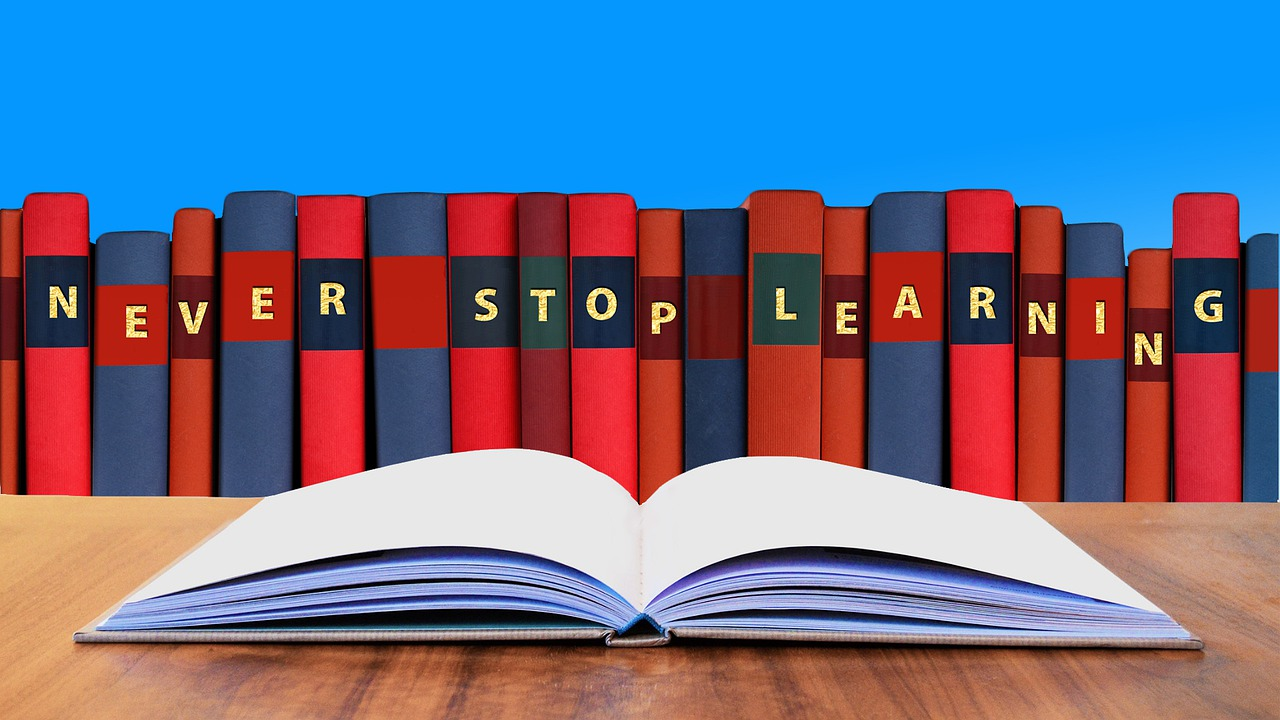 ຂໍຂອບ​ໃຈ Thank you